EEEFM Prof.ª Filomena Quitiba  
Piúma/ES, 1º semestre de 2019
DIAGRAMA VÊ: ESTUDANDO PARA O ENEM DE FORMA INVERTIDA
Aluno( s): XXXXXXXXX   HHHHHHHHHH
Série: 1° ano | Turma: N01 | Turno: Noturno. Valor: 5,0 pontos
Professores: Ana; Chirlei; Lucas e Maria Lúcia  -  lucas.perobas@gmail.com
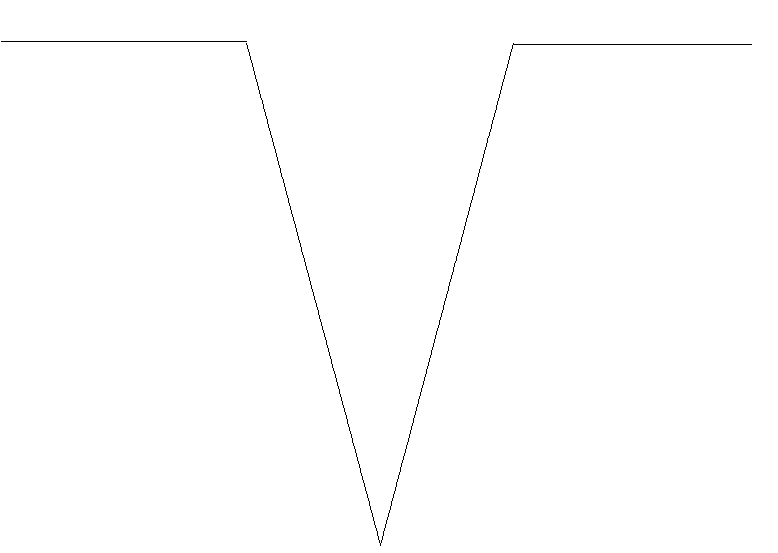 Domínio Conceitual
Domínio Metodológico
Asserções de valor: O entendimento ficou melhor com o Diagrama Vê.
Questão básica 
A ionização, a dissociação iônica, a formação do ácido e a liberação do gás ocorrem, respectivamente, nas seguintes etapas?
Teoria: XXXXXXXXXXX
Asserções de conhecimento:
A opção Correta é a letra E.
Princípios/necessidade didática:
XXXXXXXXXXXXXXX
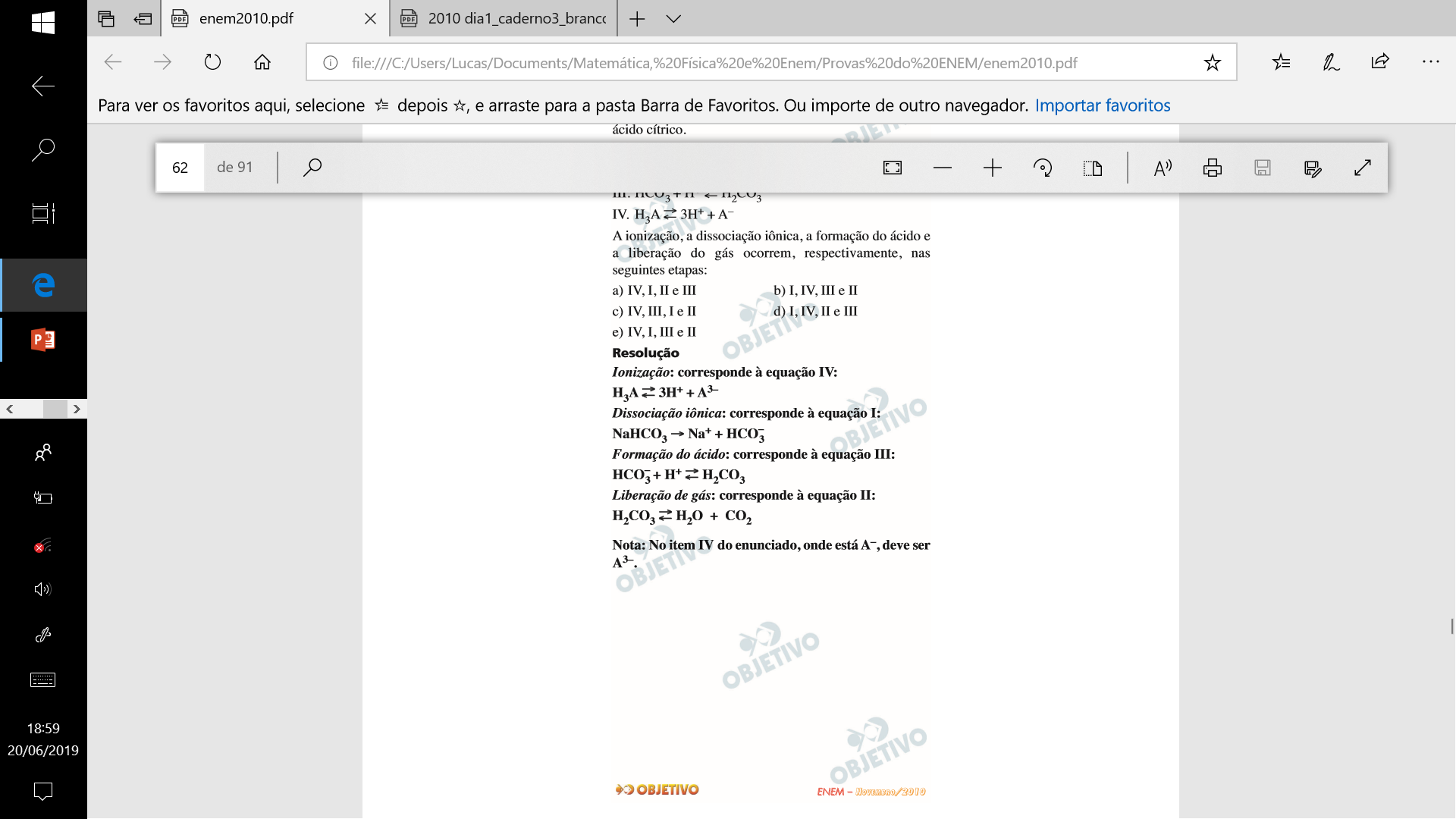 XXXXXXXXX
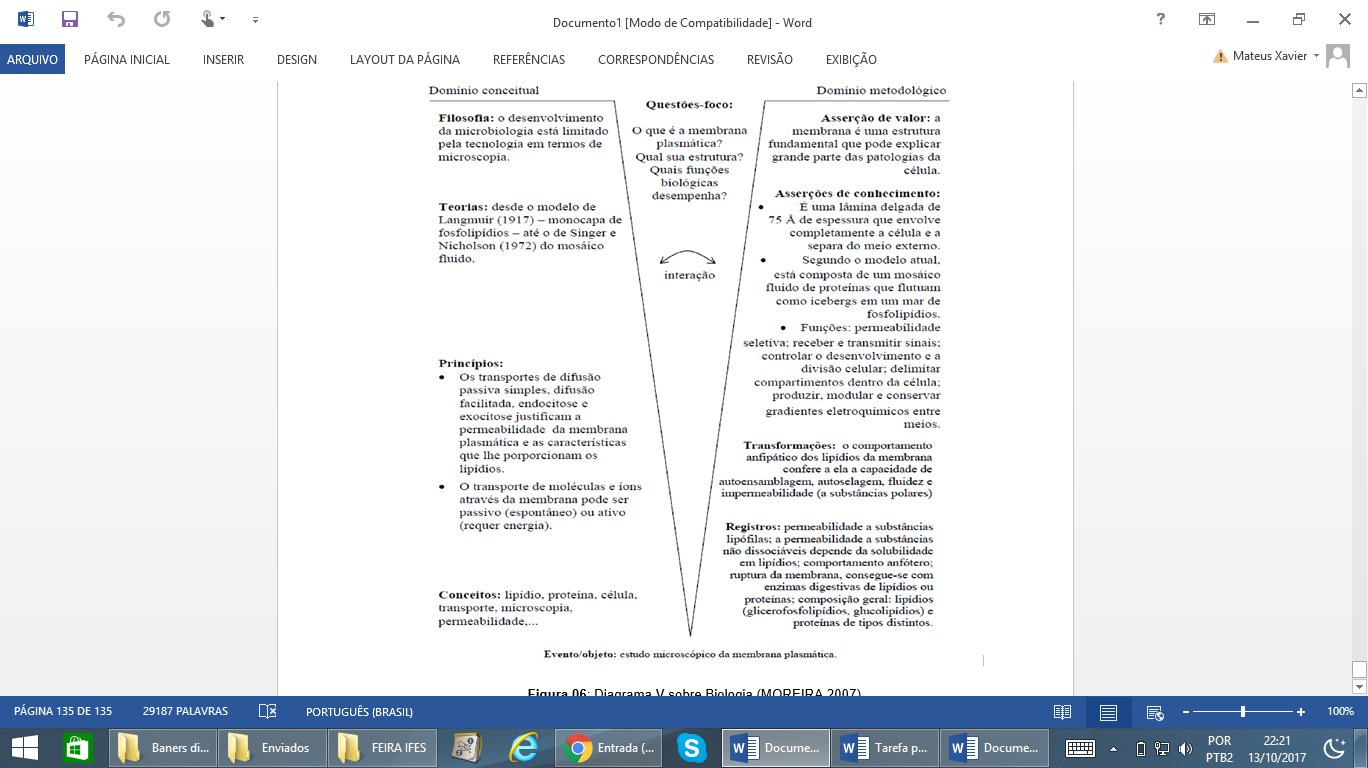 XXXXXXXXX
Conceitos: XXXXXXXXXXXXXX.
Interpretações: 
a) Errada, XXXXXXXXXXXXXXXX
Sentença Descritora: 
XXXXXXXXXXXXXXXXXXXXXXX
b) Errada, XXXXXXXXXXXXXXXXX
Competências socioemocionais: 
Aprender a conhecer: Raciocínio e Aprender a aprender.
Aprender a fazer: Protagonismo.
Aprender a ser: Construção e Execução do Projeto de Vida.
c) Errada, XXXXXXXXXXXXXX
d) Errada, XXXXXXXXXXXXXX
Competências socioemocionais na BNCC: 
a) Valorizar e utilizar os conhecimentos historicamente construídos sobre o mundo físico, social, cultural e digital para entender e explicar a realidade, continuar aprendendo e colaborar para a construção de uma sociedade justa, democrática e inclusiva. 
b) Utilizar tecnologias digitais de comunicação e informação de forma crítica, significativa, reflexiva e ética nas diversas práticas do cotidiano (incluindo as escolares) ao se comunicar, acessar e disseminar informações, produzir conhecimentos e resolver problemas.
e) Correta
Transformações:
As equações a seguir representam as etapas da reação da mistura efervescente na água, em que foram omitidos os estados de agregação dos reagentes, e H3A representa o ácido cítrico.
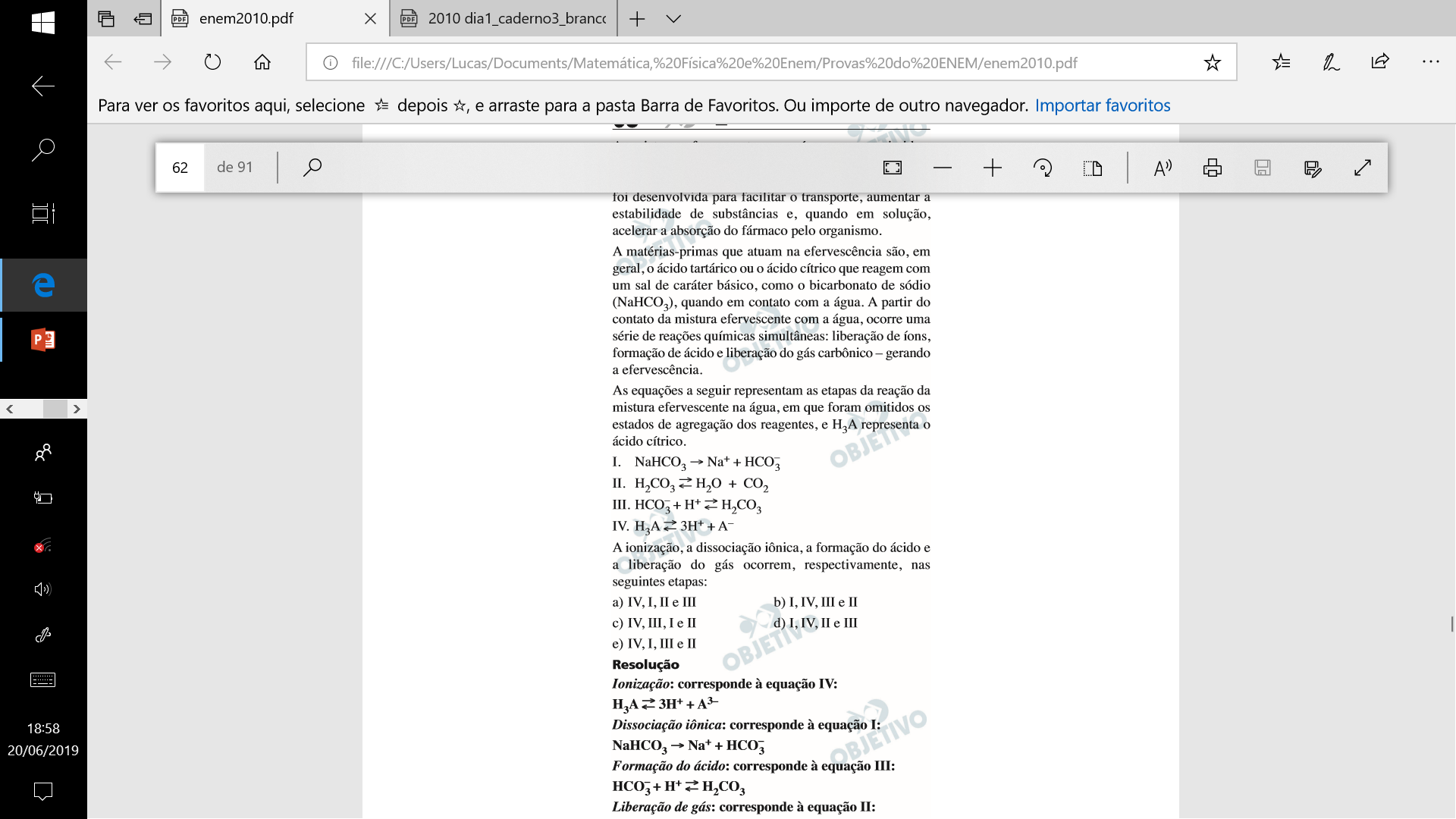 Competências Cognitivas:
Competência de ÁREA X - XXXXXXXXXXXXXXXXXXXXXXX.

Habilidade XX - XXXXXXXXXXXXXXXXXXXXXXXX.
Registros / Dados: Opções:
Escolha a opção correta:
a) IV, I, II e IlI
b) I, IV, III e II
c) IV, III, I e II
d) I, IV, II e III
e) IV, I, III e II
Evento 
ENEM: 2010 | Questão: 62, caderno branco|
As misturas efervescentes, em pó ou em comprimidos, são comuns para a administração de vitamina C ou de medicamentos para azia. Essa forma farmacêutica sólida foi desenvolvida para facilitar o transporte, aumentar a estabilidade de substâncias e, quando em solução, acelerar a absorção do fármaco pelo organismo. A matérias-primas que atuam na efervescência são, em geral, o ácido tartárico ou o ácido cítrico que reagem com um sal de caráter básico, como o bicarbonato de sódio (NaHCO3), quando em contato com a água. A partir do contato da mistura efervescente com a água, ocorre uma série de reações químicas simultâneas: liberação de íons, formação de ácido e liberação do gás carbônico –gerando a efervescência.
[Speaker Notes: Suporte: www.wikifisica.com; https://curriculointerativo.sedu.es.gov.br/  e https://sedudigital.wixsite.com/preenemdigital]